Fortalezas y Limitaciones de las Políticas de acogida de personas refugiadas y solicitantes de la condición de refugiado
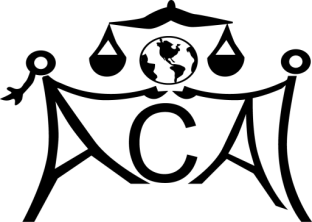 Asociación de Consultores y Asesores Internacionales
ACAI
Marco Normativo: Refugiados
Convención sobre el Estatuto de Refugiados 1951 y su Protocolo de 1967 ( Ley de la República No. 6079 de Agosto 1978). 
 
Ley de General de Migración y Extranjería No. 8764 ( 1º Marzo  2010) 


	a) Modifica el Proceso de Determinación de la condición de Refugiado y crea nuevas estructuras: 	

	Unidad de Refugiados: DGME (1º  marzo 2010)	
	Comisión Visas y Refugio: Cancillería, Trabajo y Seguridad (Junio 2010)
	Tribunal Administrativo Migratorio (mayo del 2011)
Marco Normativo: Refugiados
Ley de Migración y Extranjería (2)...

 Aspectos Positivos ( +) : 
	i. Enfoque de respeto a los DDHHs y Promoción de la Integración de los migrantes como factor de desarrollo (arts. 3, 5, y ss). 
	
	ii. Incorpora Bloque Humanitario / Categorías Especiales: Refugiados, Asilados, Víctimas de Trata, Apátridas (Art. 94).
	
	iii. Incorpora Definición Clásica de Refugiado + Género como causal para extender la Protección Internacional (Art. 106). 

	iv. Provisiones sobre Documentación y Derecho al Trabajo (Art.108)
Marco Normativo: Refugiados
Reglamento de Personas Refugiadas 
	(1º de noviembre 2011)
Aspectos Positivos (+): 
Promueve un Enfoque diferenciado de atención: Personas Menores no Acompañadas, Víctimas de Trata, Mujeres en Riesgo. Art. 10

Derecho al Trabajo para Solicitantes de la Condición de Refugiados

Documentación sin alusión a la condición de Refugiado de su portador

Posibilidad de Renovación del documento cada 2 años

Eliminación de requisito de Afiliación con la CCSS en primera emisión y exonera de este requisito a las Personas menores de Edad.
Perfil de Personas Refugiadas en CR
Según el ACNUR en CR hay aprox. 12.000 personas refugiadas y solicitantes de la condición
85% son de nacionalidad colombiana
Últimos años mayor presencia de venezolanos, cubanos, extra regionales (Eritrea, Somalia, Sierra Leona, Bangladesh, Pakistán, entre otros).
Desde el 2009 se ha incrementado el ingreso de Centroamericanos (El Salvador, Honduras y Guatemala) que sufren de desplazamiento forzoso por ser víctimas del crimen organizado. 
Ingresan entre 70 y 90 solicitantes por mes (se estima una tasa de reconocimiento entre un 15% - 20%)
PROTECCION
“Espacio de Protección”: 

“...la medida en que exista un clima propicio que permite el respeto de los derechos internacionalmente reconocidos a los refugiados y sus necesidades de vida satisfechas en condiciones aceptables”. 


Se  han identificado muchos avances y fortalezas con la entrada en vigencia de la Ley y el Reglamento, sin embargo tenemos que desafiar algunas prácticas regresivas: surgen nuevos retos.
Sociedad Civil en espacios relevantes
Consejo Nacional de Migración 
		Art. 10 LGME establece la participación de 2 representantes de las ong´s, vinculadas al tema migratorio con vos y voto.

Comisión Nacional para el Mejoramiento del Acceso a la Justicia (CONAMAJ)
		Participación de 2 representantes de ong´s  vinculadas al tema migratorio  en el Subcomité de Migración y Refugio, con vos y voto
Recepción        1…
Mayor cantidad de personas Colombianas y extra regionales ingresan por la zona sur del país evadiendo puestos fronterizos.
Desafíos
 Mejorar mecanismos de remisión formal de casos de frontera y aeropuertos a la Unidad de Refugiados sin descentralizar la determinación del estatuto. NO a la pre-elegibilidad de casos!!! 

Acceso al procedimiento de algunos casos se debilita en la Unidad de Refugiados, con la aplicación de la figura de Solicitud Manifiestamente Infundada, Abusiva o Fraudulenta (trámite expedito).
Desafío:
Cautela en su aplicación y necesidad de claridad en los criterios para la aplicación de esta figura.
Recepción        …2
ESME (Equipo de Situaciones Migratorias Especiales)  
ERI (Equipo de Respuesta Inmediata para la atención de Victimas de Trata). 

	DGME han avanzado al incorporar un enfoque diferenciado (víctimas de trata, personas menores de edad no acompañadas o separadas, migrantes vulnerables) para determinar su condición migratoria, mediante la aplicación de esas instancias interdisciplinarias.

Importante replicar esta figura al interno de las Direcciones de Migración de la Región, para una mejor coordinación entre los países.
UNIDAD DE REFUGIADOS
Instancia de Recepción de la Solicitud de la condición de Refugiado. 
	Su creación es un acierto en tanto concentra todo lo relativo a los trámites de Refugiados. Sin embargo ha presentado deficiencias en la gestión.

Desafíos:
Mejorar de la calidad de la información a los usuarios. 
Más Recurso Humano en Procesos de Elegibilidad (creación urgente de Plazas de Gobierno)
Fortalecer técnicas de Entrevistas, emisión fundamentada de resoluciones.
NO a la Rotación de Personal
Disminución en los tiempos de respuesta
NO a la vulneración de Derechos mediante la implementación de directrices administrativas ( Ej. se supeditan ciertos trámites a horarios preestablecidos en detrimento del Derecho de petición, de apelación, entre otros).
COMISION DE VISAS Y REFUGIO
Órgano de Decisión a una solicitud de la condición de Refugiado: 

Desafíos:
 Más reuniones periódicas para el conocimiento, discusión y deliberación de los casos; 
Disminuir periodos de respuesta: sobrepasan los 8 meses; 
Mayor fundamentación en las resoluciones;
Reiterar necesidad de decisiones de carácter técnico y no políticas
TRIBUNAL ADMINISTRATIVO MIGRATORIO
Órgano de Segunda instancia para la Apelación: 

Desafíos:
Mayor recurso humano de apoyo.
Urgente abolir la acumulación de casos pendientes de resolver (aprox. 500 casos solo de refugio)
Disminución de tiempos de respuesta (casos con 24 meses de espera)
Fortalecerse en su capacidad de ente contralor de la calidad del Proceso de determinación de la condición de Refugiado 
Sistematización de jurisprudencia migratoria de Refugiados.
Continuidad de la capacitación de sus miembros en DIR
Documentación
Documento provisional

Art. 54  Reglamento de Refugiados.   
Derecho al Trabajo para Solicitantes con más de 3 meses pendiente la resolución, la Dirección podrá emitir un permiso de trabajo. 
	
	Hasta ahora no han otorgado ningún permiso 

Documentación definitiva
Altos costos 

Renovación Bi-anual del documento de refugio: 
Artículo 57 del  Reglamento Refugiados. En algunos casos no se da.
Se supedita la renovación del documento de refugio a la afiliación a la CCSS
Registro
Contar con la recopilación de datos estadísticos confiables es fundamental para la planificación efectiva de los programas.
 
Desafíos:
No se cuentan con informes de ningunas de las estructuras que abordan el tema de refugio.
Importante que la información incluya variables o indicadores al menos edad, género y nacionalidad. 
Diferenciación entre refugiados, residentes y solicitantes de la condición de refugio.
Avanzar al análisis de información cualitativa.
¡MUCHAS GRACIAS!